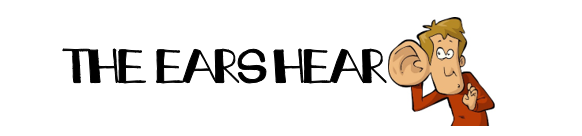 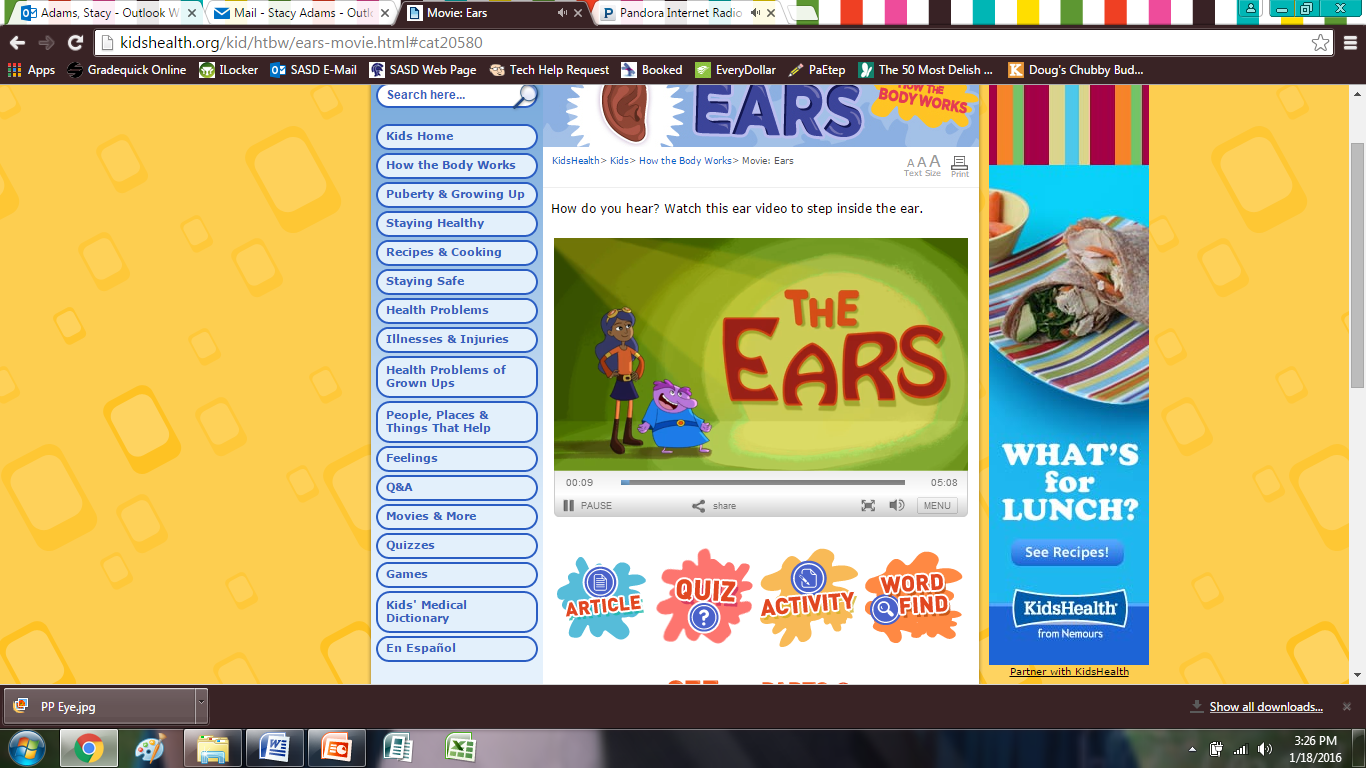 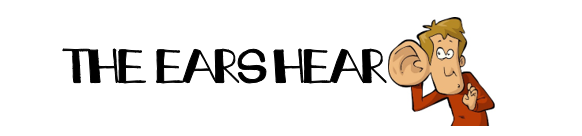 1. Ear  _____________________  are caused by germs from colds spreading to the middle ear.
2. _________________  loss and __________________   may be caused by injury, disease, and birth defect.
3. The best way to care for your ears is to protect them from ____________________ .
4. Never use ____________________ to clean out the inside of your ear.
infections
deafness
hearing
loud sounds
cotton swabs
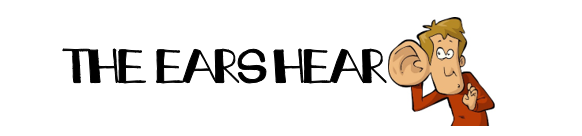 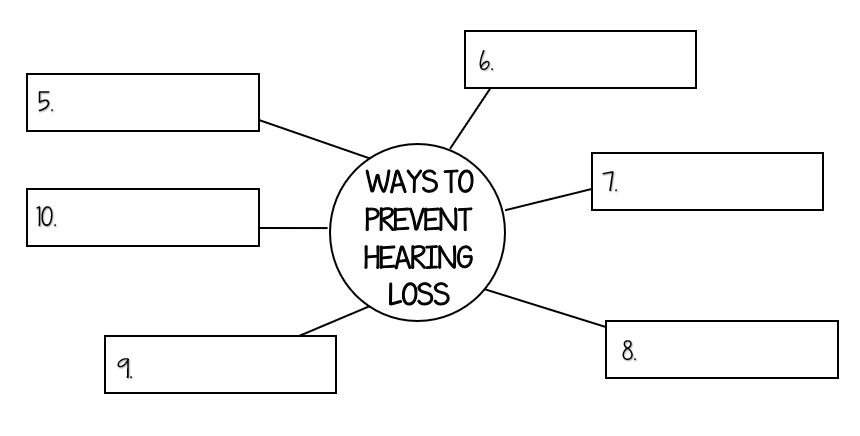 Clean earbuds
Regular checkups
Ear protection
Good health
Treat ear infections
Turn sound down
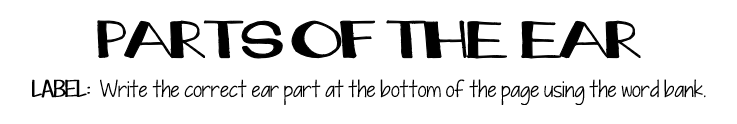 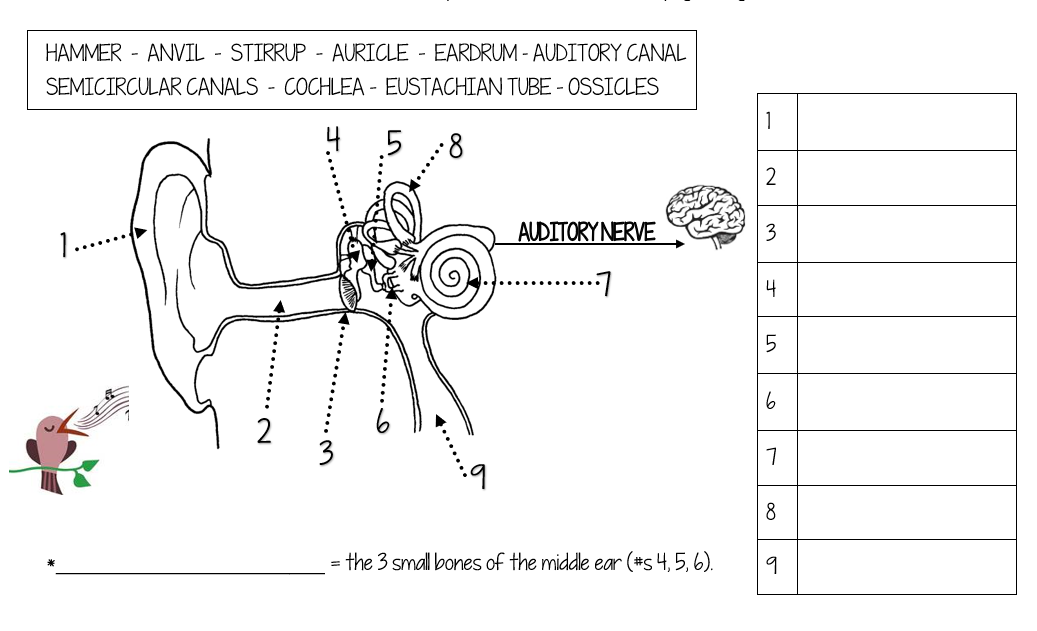 auricle
auditory canal
eardrum
hammer
anvil
stirrup
cochlea
semicircular canals
Ossicles
eustachian tubes